Seminario:
 “Acoso sexual y laboral”
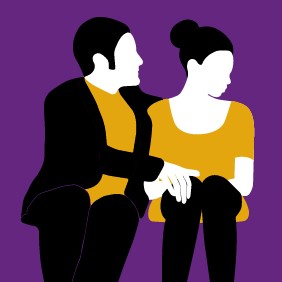 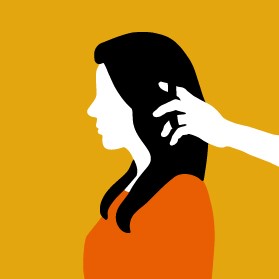 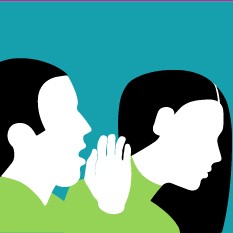 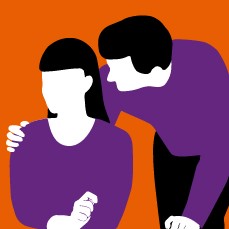 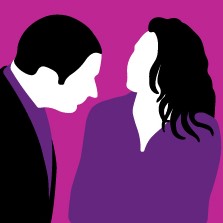 1
Derecho del Trabajo I
El acoso laboral
Artículo 2°, inciso 2°: “[...] “Asimismo, es contrario a la dignidad de la persona el acoso laboral, entendiéndose por tal toda conducta que constituya agresión u hostigamiento reiterados, ejercida por el empleador o por uno o más trabajadores, en contra de otro u otros trabajadores, por cualquier medio, y que tenga como resultado para el o los afectados su menoscabo, maltrato o humillación, o bien, que amenace o perjudique su situación laboral o sus oportunidades en el empleo.”
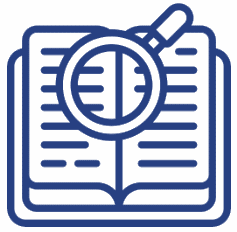 EL ACOSO LABORAL 
como conducta lesiva de la dignidad de la persona, se incorporó a nuestra legislación el año 2012, mediante la Ley Nº 20.607, fortaleciendo así la idea de “ciudadanía en la empresa”.
Afectación de derechos fundamentales: integridad psíquica, honra, privacidad, no discriminación.
Se aparta con ello de noción psicológica.
→
2
Derecho del Trabajo I
El acoso laboral o “mobbing”
El acoso laboral o “mobbing” es:“Una situación en la que una persona ejerce una violencia psicológica extrema, de forma sistemática y recurrente y durante un tiempo prolongado sobre otra persona o personas en el lugar de trabajo con la finalidad de destruir su reputación, perturbar el ejercicio de sus labores y lograr que finalmente esa persona o personas acaben abandonando el lugar de trabajo.” (Heinz Leymann)

Dictamen 3519/034 de 09/08/2012 DT
“todo acto que implique una agresión física por parte del empleador o de uno o más trabajadores, hacia otro u otros dependientes o que sea contraria al derecho que les asiste a estos últimos, así como las molestias o burlas insistentes en su contra, además de la incitación a hacer algo, siempre que todas dichas conductas se practiquen en forma reiterada, cualquiera sea el medio por el cual se someta a los afectados a tales agresiones u hostigamientos y siempre que de ello resulte mengua o descrédito en su honra o fama, o atenten contra su dignidad, ocasionen malos tratos de palabra u obra, o bien, se traduzcan en una amenaza o perjuicio de la situación laboral u oportunidades de empleo de dichos afectados
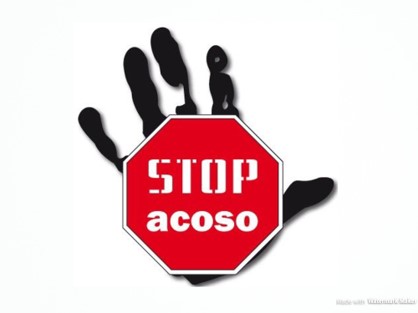 3
Derecho del Trabajo I
Elementos del acoso laboral
2. Que la conducta sea sistemática (proceso): objetivo
1. La existencia de una conducta persistente (temporal): objetivo
Esto es, que el acoso se verifique por la concurrencia de un conjunto de manifestaciones diversas que degraden, y sean capaces, por su intensidad y sistematicidad, de generar un ambiente laboral vejatorio y humillante.
Necesidad de que la conducta sea sistemática (al menos una vez por semana) o recurrente (al menos durante seis meses).
Un solo acto ¿es acoso laboral?: conductas graves (Colombia, Francia, Quebec)
4. El acoso laboral supone la producción de un resultado lesivo a determinados derechos del trabajador: subjetivo
3. La existencia de una finalidad o intencionalidad determinada: subjetivo
La legislación chilena ha realizado un avance en este aspecto, ya que NO exige un elemento subjetivo en la construcción del tipo del acoso laboral al señalar que lo constituyen las conducta de agresión u hostigamiento que tenga como resultado para el o los afectados su menoscabo, maltrato o humillación, etc.
La norma sanciona el acoso laboral, ya que es contrario a la dignidad de la persona, por tratarse de una conducta ilícita, que lesiona diversos bienes jurídicos que derivan de dicho derecho, tales como la integridad física y psíquica y la igualdad de oportunidades, etc. (en contrario del daño meramente psicológico –cuestiones probatorias-)
4
Derecho del Trabajo I
Comportamientos más frecuentes
Atentados en las condiciones de trabajo
Atentados a la dignidad personal
Aislamiento
Actos de violencia verbal o psicológica
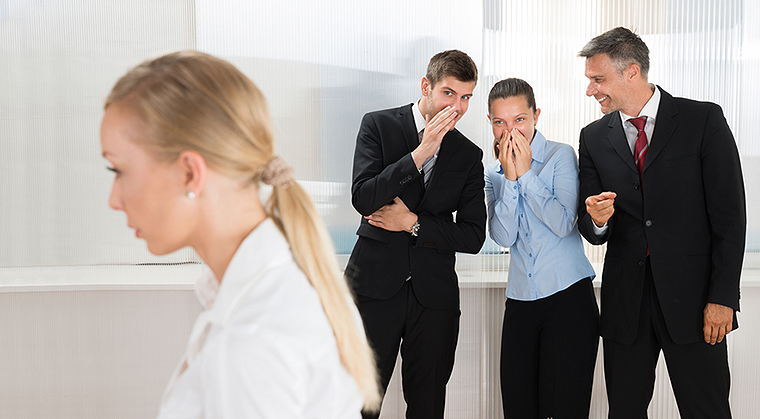 Tipos de acoso laboral
Considerando quien ejerce acoso laboral:

Acoso laboral descendente
Acoso laboral ascendente
Acoso laboral horizontal
Acoso laboral mixto
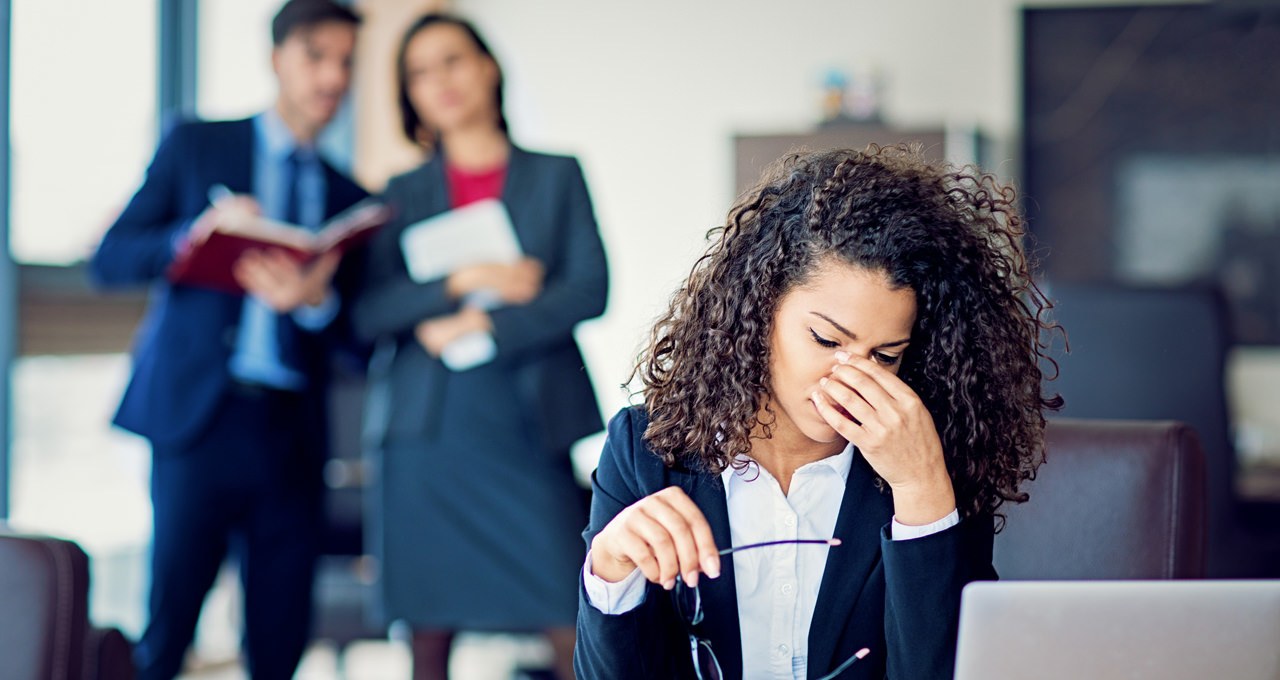 Elementos del acoso laboral
“Décimo: [...] Las circunstancias establecidas consistentes en apartar a la trabajadora luego de su descanso postnatal de su grupo aislándola de su entorno y subalternos, privándola de ejercer de su función de Jefa de Proyecto, dando instrucciones a sus subalternos por parte de su Jefe directo de no reportarle ni entregar información de la empresa, unida a la circunstancia de no pagar oportunamente la remuneración del mes de noviembre de 2015, permiten por configurar un caso paradigmático de acoso laboral con el fin de obtener su salida de la empresa denunciada mediante una serie de actos que en su conjunto ponen a la trabajadora en una situación insostenible en el tiempo, a través del menoscabo, aislamiento y generando un clima laboral adverso a la denunciante.” (2° J.L.T. de Stgo. RIT T-407-2016).
QUINTO: “[…] El mobbing o acoso laboral, se trata de una conducta consciente y sistemática, repetitiva, de hostigamiento contra un trabajador, así­, la más común, es la que se da de un jefe a un empleado, pero también se puede dar entre pares o incluso de subordinados hacia sus jefes. [...] Una de las formas más comunes se manifiesta aislando a la víctima de su entorno laboral, también se puede asignar tareas inútiles, [...] ridiculizar por alguna razón (discapacidad, herencia étnica, forma de hablar, defectos físicos , entre otras), rehuyendo contacto con el trabajador por parte de superiores, sea aislándolo física o socialmente (no se le habla), criticando su trabajo o su vida privada, interrumpiéndolo cuando habla o evitando contacto visual con él, etc.” (1° J.L.T. de Stgo. RIT O-2649-2016)
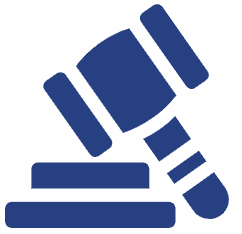 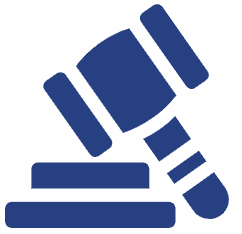 7
Derecho del Trabajo I
¿Qué puede hacer un trabajador si se está ejerciendo en su contra conductas constitutivas de acoso laboral?
Si conducta la realiza el empleador (vertical) 
Denuncia por vulneración de DDFF ante la Inspección del Trabajo respectiva.
Plazo para interponer denuncia: dentro de 60 días de ocurridos los hechos

Si conducta la realiza compañero/a/os/as de trabajo:
Hacer llegar su reclamo por escrito a la dirección de la empresa, con el objeto que el empleador adopte medidas eficaces para proteger su vida y salud, conforme al deber de protección dispuesto en el artículo 184 del Código del Trabajo
Si empresa no adopta medidas, interponer denuncia por vulneración de DDFF ante la Inspección del Trabajo respectiva.


Si el empleador no cuenta con un procedimiento interno para casos de denuncia de acoso laboral o sexual, estará infringiendo una obligación laboral, arriesgando multas cursadas por la Dirección del Trabajo, como también ser solidariamente responsable por los hechos denunciados.
Acoso sexual laboral
Normas internacionales relacionadas con el acoso sexual
Recomendación general N°35 sobre la violencia por razón de género contra la mujer para la aplicación de la CEDAW (2017).





Recomendación 206 de la OIT para la aplicación del Convenio 190.
Convención sobre la eliminación de todas las formas de discriminación contra la mujer (CEDAW) (ONU). Ratificada por Chile. 

Convención Interamericana para Prevenir, Sancionar y Erradicar la Violencia contra la Mujer (Convención de Belem do Pará). Ratificada por Chile. 

Convenio 190 de la OIT (2019). No ratificada por Chile. Es el primer tratado internacional que reconoce el derecho de toda persona a un mundo laboral libre de violencia y acoso, incluidos la violencia y el acoso por razón de género.
10
Derecho del Trabajo I
Normas nacionales relacionadas con el acoso sexual y la discriminación
Ley Nº 21.094 (D.O. 5.06.2018) sobre universidades estatales. En su artículo 49 reguló el acoso sexual como conducta atentatoria a la dignidad de los integrantes de la comunidad universitaria.
 
Ley Nº 21.153 (D.O. 3.05.2019) tipificó el acoso sexual callejero. 

Ley de amamantamiento Nº 21.155 (D.O. 2.05.2019) estableció medidas de protección a la lactancia materna y reguló su ejercicio libre en espacio público y en el ámbito de trabajo, incorporando al Código del Trabajo la prohibición de discriminación por ello (art. 2 inciso cuarto CT).
11
Derecho del Trabajo I
El acoso sexual en nuestra legislación laboral
Ley N° 20.005 (2005). Incorporó al artículo 2 inciso segundo del Código del Trabajo el tipo legal de acoso sexual como una conducta contraria a la dignidad de las personas. La represión del acoso sexual tiene su fundamento en el respeto y promoción de los derechos fundamentales del trabajador o trabajadora (ciudadanía en la empresa).
Artículo 2 inc. 2° CT: “Las relaciones laborales deberán siempre fundarse en un trato compatible con la dignidad de la persona. Es contrario a ella, entre otras conductas, el acoso sexual, entendiéndose por tal el que una persona realice en forma indebida, por cualquier medio, requerimientos de carácter sexual, no consentidos por quien los recibe y que amenacen o perjudiquen su situación laboral o sus oportunidades en el empleo.”
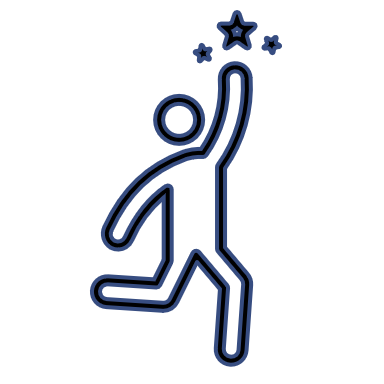 12
Derecho del Trabajo I
Bienes jurídicos que resultan lesionados por el acoso sexual laboral
Derecho a la intimidad
Postura mayoritaria identifica que es un ilícito pluriofensivo
Derecho a la libertad sexual
Derecho a la no discriminación
Derecho a la integridad física y psíquica
13
Derecho del Trabajo I
Modalidades
a) Acoso sexual por chantaje (coercitivo o quid pro quo): el sujeto activo condiciona una decisión suya en el ámbito laboral (contratación, condiciones de trabajo o el despedido) a la respuesta que el sujeto pasivo dé al requerimiento.
Jerárquico (vertical)
Sujeto activo: empleador o representante del empleador.


b) Por ambiente o entorno hostil: posibilidad de acoso que no recurre al chantaje, pero que genera para quien lo sufre un ambiente humillante, hostil e intimidatorio.
Horizontal


¿Cuál de estas modalidades están reguladas en la definición del artículo 2 inc. segundo CT?
14
Derecho del Trabajo I
Modalidades
Mayor parte de la doctrina entiende que están comprendidas ambas modalidades. Así también lo reconoce la jurisprudencia administrativa y parte de la jurisprudencia judicial. Ejemplos:

Acoso sexual por chantaje, coercitivo o quid pro quo: “Muchas de las expresiones reiteradas del Dr. Espinoza en los mensajes de WhatsApp que contienen intercambio de información sobre pacientes de la UPC, son alusivas a la esfera íntima, personal, atributos físicos de la Dra. Wells, incluyendo el envío de una fotografía de ella extraída por él de la página de facebook de la actora […]. Aluden a expresiones generales sobre las características e inconvenientes de las relaciones sentimentales de los hombres (en genéricos; o respecto de hombres “viejos” como él) con “mujeres como ella”. Denotan opiniones sobre cómo debería vestirse, especula sobre cuáles son sus medidas anatómicas, le hace saber sobre comportamientos propios y de terceros relativos a la observación regular de la doctora y comentarios sobre el atractivo que ella genera en otros. La invita a sentarse en sus piernas en una coyuntura especial (con ocasión de una fiesta de organización), despliega acciones en que, desde su posición jerárquica, gestiona ventajas (cambio de turno para poder asistir a una cena institucional), comenta su aspecto físico relacionándolo con dificultades para tomar decisiones relativas a su persona (despido), haciéndole ver de paso su posición jerárquica en la organización de la cual depende el empleo de la doctora y su contratación futura (supeditación de su conducta subordinada a las insinuaciones del jefe a un beneficio o perjuicio laboral futuro).” RIT T-309-2018 del Segundo Juzgado de Letras del Trabajo de Santiago.
15
Derecho del Trabajo I
Modalidades
Acoso sexual ambiental: “En el caso sub lite, estaríamos en presencia del segundo tipo de acoso, ya que si bien la trabajadora manifiesta que el señor J.C.S. era el encargado del área de seguridad de la empresa principal, donde ella prestaba servicios, la amenazaba porque era amigo del jefe de los guardias de seguridad, en la realidad el presunto acosador no tenía facultades para acarrear la pérdida tangible de derechos labores, porque no era el jefe directo de la demandante, toda vez que pertenecía a la guardia interna del Hospital Regional de Concepción, en cambio, la demandante trabajaba para una empresa externa de seguridad. Por el contrario se daría los presupuestos de un acoso sexual ambiental u horizontal, toda vez que el señor J.C.S. trabajaba en el área de seguridad igual que la demandante, conocía los horarios de ella y los demás compañeros, por lo que buscaba los cambios de turnos para acercarse a ella sin que se encontraran otros guardias en el lugar, a la vez la amenazaba con el hecho que si ella contaba nadie le creería, por la antigüedad laboral que él tendría; los requerimientos de carácter sexual se hicieron en el lugar donde la trabajadora desarrollaba sus labores, específicamente la sala de monitoreo, volviendo su entorno laboral intimidatorio, hostil, negativo para la demandante”. RIT O-935-2012 del 2° Juzgado de Letras del Trabajo de Santiago.
16
Derecho del Trabajo I
Sujetos involucrados
Se reconoce con claridad como sujeto activo y pasivo a los trabajadores en general, independiente de su categoría, rango o jerarquía.

¿Terceros pueden ser sujetos activos (como un cliente o un proveedor)? ¿Una alumna/o en práctica puede ser sujeto pasivo? Discusión.
La doctrina ha reconocido que “tanto el acoso cometido por un tercero que entra en contacto en la esfera de trabajo de la respectiva víctima [como un cliente o un proveedor], así como el que sufre una alumna en práctica como sujeto pasivo” pueden constituir acoso sexual laboral en razón a que el artículo 2 del CT “no alude a una persona en particular pero sí centra la conducta en las oportunidades en el empleo o en la amenaza o perjuicio de la situación laboral, lo que permite comprender como sujetos involucrados no solo a las partes tradicionales de la relación laboral sino también a aquellos que acceden o participan de aquella” (Rojas y Planet. Estudios sobre el trabajo de la mujer (2021).
17
Derecho del Trabajo I
Lugar de trabajo y horario de trabajo como elementos del acoso sexual laboral
Problema: acoso sexual que no se materializa en el lugar habitual de prestación de servicios ni durante el horario de trabajo.

Parte de la doctrina (Palavecino) sostiene que existe un elemento locativo: la conducta debe desarrollarse dentro del ámbito de la relación de trabajo. Pero, ¿qué se entiende por ámbito de la relación de trabajo? ¿Sólo el lugar de prestación efectiva de los servicios? ¿El ámbito de la organización y dirección del empleador?

Ej: Sentencia CS Rol N°2704-2002 (antes de la dictación de la Ley N° 20.005) rechazó la existencia de acoso sexual en el trabajo, pese al envío de tres cartas de la jefatura a una trabajadora que manifestaban la pretensión de mantener relaciones sexuales con ella, aún contra su rechazo, por no demostrarse que la conducta se materializó al interior del establecimiento.

Otra parte de la jurisprudencia sí ha admitido su existencia en lugares ubicados fuera del ámbito espacial de la organización y dirección de los factores productivos, inclusive en horarios en los cuales el empleador no ejerce su poder de dirección, si es que el empleador no puede excusarse en aquellos lugares o momentos del cumplimiento del deber consagrado en el artículo 184 del Código del Trabajo (adoptar medidas eficaces para proteger la vida y salud del trabajador). Por ejemplo, una actividad de camaradería organizada por la empresa, o el paseo o fiesta de fin de año de la misma (Rojas y Planet, 2021).
18
Derecho del Trabajo I
Lugar de trabajo y horario de trabajo como elementos del acoso sexual laboral
Para Rojas y Planet, las conductas de acoso sexual reguladas en el CT deben materializarse con ocasión del trabajo, dado que el artículo no distingue un elemento locativo que pueda ser interpretable en términos restrictivos, como exclusivamente comprensivo del lugar habitual de prestación de los servicios, ni tampoco que aquel se materialice únicamente durante la jornada de trabajo. Esta interpretación permite comprender las situaciones que se den, por ejemplo, en horario de colación, y delimita igualmente su alcance a lo propio de la esfera laboral.


“Si bien en principio no configuran acoso sexual laboral las conductas de carácter sexual o de implicancias sexuales indeseadas por el sujeto pasivo, aun cuando fueran ejecutadas por compañeros de trabajo, si se producen fuera del ámbito espacial en que el empleador organiza y dirige los factores productivos, no hay que perder de vista que los hechos ocurrieron fuera la jornada y lugar de trabajo, pero en el marco de una actividad de camaradería […] que tuvo lugar en un recinto municipal, cuyo fin era dar la bienvenida a un nuevo integrante, en la cual estuvo presente el Director de dicha unidad quien vio al menos parte de los hechos de que fue víctima la actora, por ende, estaba en situación de haber podido ejecutar acciones tendientes a evitar que un subalterno mantuviera un comportamiento indecoroso con dos integrantes de su unidad, circunstancia que permite concluir que se trató de un acoso sexual laboral, pues en las condiciones descritas no es posible exonerar al empleador o a quien lo represente del deber consagrado en el artículo 184 del Código del Trabajo consistente en adoptar medidas eficaces para proteger la vida y salud del trabajador, por la sola circunstancia de estar fuera del horario de trabajo y del lugar en que los protagonistas del incidente desempeñan sus labores.” T-29-2020 del Juzgado de Letras del Trabajo de Punta Arenas.
19
Derecho del Trabajo I
Requisitos
Requerimientos sexuales
Pese a que habla en plural, parte de la doctrina ha precisado que basta una sola conducta suficientemente intensa o de carácter grave.
Concepto formal (postura restringida) 

Comportamiento puede materializarse por cualquier medio, pero el requerimiento debe ser formulado a través de una solicitud que resulte reiterada e insistente. Aplicación del principio de tipicidad para aplicar sanciones y el significado de la expresión requerimiento (RAE: solicitar, pretender, explicar su deseo o pasión amorosa).
Concepto amplio
No se refieren en forma específica a qué se entiende por requerimiento propiamente tal. 
Caamaño: el acoso sexual laboral es amplio en lo que respecta a la tipificación de la conducta antijurídica, destacando la relación de causalidad que se establece entre el comportamiento constitutivo del acoso y sus repercusiones o efectos laborales. 
Domínguez, Mella y Walter: criterio subjetivo matizado. Lo primordial ha de ser si la conducta tuvo el efecto de crear un ambiente hostil a la persona acosada, recayendo el estándar en la percepción de esta última.
20
Derecho del Trabajo I
Requisitos
Requerimientos sexuales
21
Derecho del Trabajo I
Requisitos
B.      Falta de consentimiento
¿Debe existir un rechazo explícito e inmediato? Problemas: presión del entorno, miedo a perder el trabajo, manipulación, diversas formas de enfrentar un acoso sexual.
Exigencia de una voluntad libre y espontánea.

“Finalmente, la falta de consentimiento de la demandante en el asedio indebido por parte del presunto acosador, se demuestra con la carta de fecha 13 de agosto de 2011 dirigida al jefe de seguridad del Hospital Regional de Concepción [...] donde la actora expresamente relata su negativa a los requerimientos de carácter sexual realizados por el señor J.C.S [...] La falta de consentimiento de la trabajadora también se desprende de las denuncias realizadas a la empresa demandada, el Hospital Regional de Concepción, las largas licencias médicas que ha tenido que hacer uso, los tratamientos psicológicos y psiquiátricos a los que ha tenido que someterse”. RIT O-935-2012 del 2º Juzgado de Letras del Trabajo. 

"Quien se sale de ese contexto es el jefe, y no hay diálogo alguno, pues la subordinada no responde. No puede desprenderse de ese silencio que no haya incomodidad, rechazo o contrariedad, porque es una relación desigual, asimétrica donde ella tempranamente ya conoce además la concepción que exhibe su jefe sobre las mujeres“. RIT T-309-2018, 2° Juzgado de Letras del Trabajo de Santiago.
22
Derecho del Trabajo I
Requisitos
C.      Amenacen o perjudiquen su situación laboral o sus oportunidades en el empleo
“Décimo: Más allá de la conducta histórica y conocida del actor entre sus compañeros de labores y de la que dan cuenta varios antecedentes, es precisamente el aludido nexo y la influencia a nivel de jefaturas internas que aquél esgrimió a través de terceros, lo que, desde la mirada de una mujer normal, que se desempeña como trabajadora externa en una empresa y que se ve sometida a todo lo expuesto, explica su temor y luego, su denuncia.” Corte Suprema Rol N° 3500-2010.
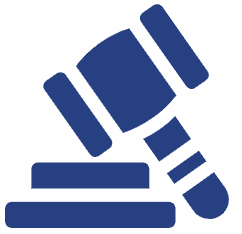 23
Derecho del Trabajo I
Obligaciones que impone la Ley N°20.005 a los empleadores
Prevención y sanción del acoso sexual en los reglamentos internos de orden higiene y seguridad (RIOHS).
COMO MÍNIMO DEBE CONTAR CON LAS SIGUIENTES ESTIPULACIONES:
La normativa legal establece como una obligación de los empleadores contar con normas sobre acoso sexual en los reglamentos internos de orden, higiene y seguridad. En efecto, tal como señala expresamente el artículo 153 inciso segundo del Código del Trabajo:
a.- El procedimiento al que se someterá el conocimiento de las denuncias de acoso sexual por parte de los trabajadores, el que deberá sujetarse a las condiciones mínimas señaladas en el artículo 211-C del Código del Trabajo.
b.- Las medidas de resguardo que la empresa aplicará en caso de denuncias de acoso sexual, con el objeto de garantizar los derechos de los involucrados, en conformidad al artículo 211-B del Código del Trabajo.
Art. 153, inc. 2° CT: “Especialmente, se deberán estipular las normas que se deben observar para garantizar un ambiente  laboral digno y de mutuo respeto entre los trabajadores”.
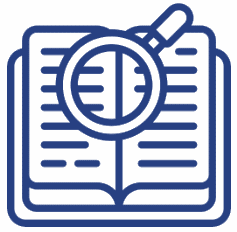 c.- Las sanciones que se aplicarán en caso de darse por acreditada la conducta de acoso sexual, las que deben ajustarse a las permitidas por la ley, esto es, amonestación verbal, por escrito o multa en conformidad al artículo 154 del Código del Trabajo.
Deberes del empleador
Contar con un procedimiento interno para denunciar e investigar las conductas de acoso sexual (Art. 211-A y siguientes del Código del Trabajo). Es recomendable contar con un procedimiento interno para denunciar e investigar las conductas de acoso laboral.
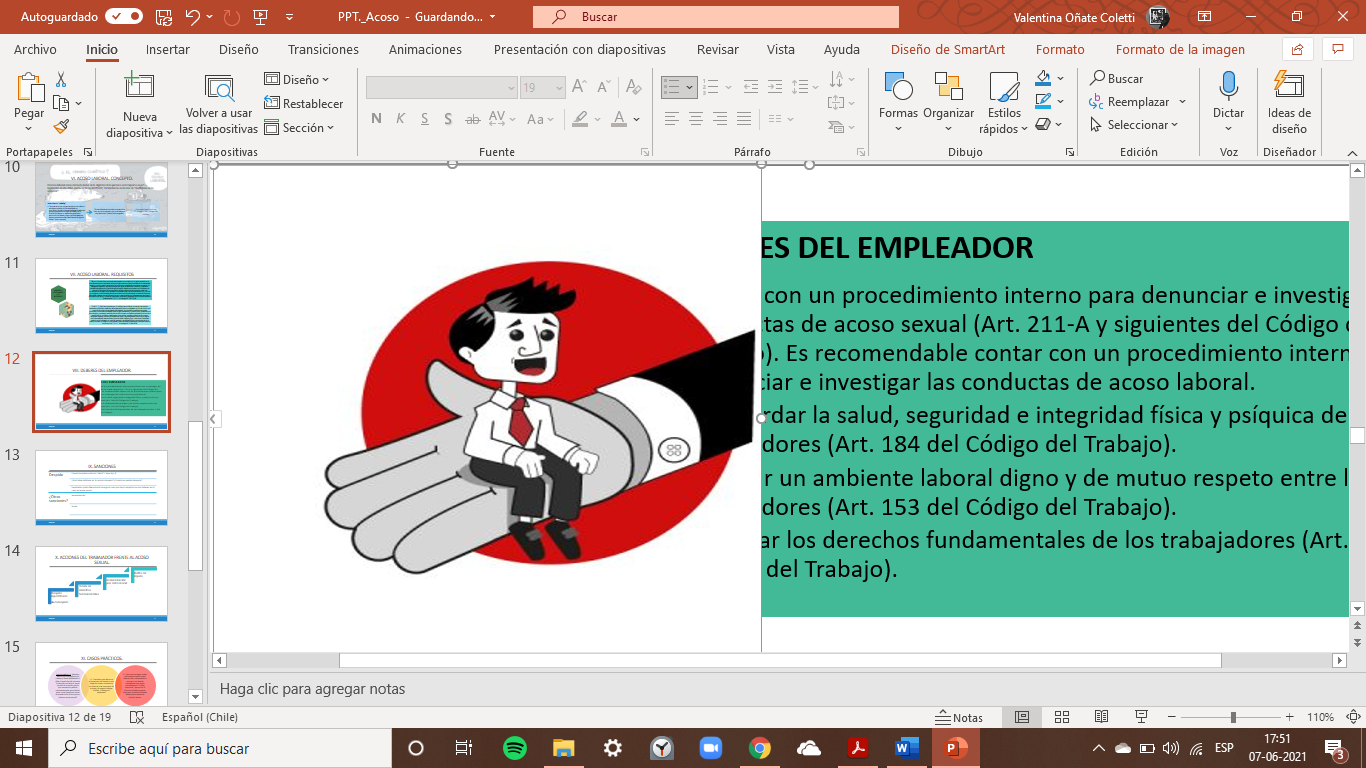 •Resguardar la salud, seguridad e integridad física y psíquica de sus trabajadores (Art. 184 del Código del Trabajo).
Generar un ambiente laboral digno y de mutuo respeto entre los trabajadores (Art. 153 del Código del Trabajo).
Respetar los derechos fundamentales de los trabajadores (Art. 5 del Código del Trabajo).
25
Derecho del Trabajo I
Denuncia
Razones para no denunciar: temor a perder fuente laboral, pudor a que la situación sea ventilada en público, afectación a su intimidad, atribución de culpa por parte de la propia víctima, justificación de la conducta del acosador, falta de confianza en la investigación, riesgo de humillación, falta de pruebas para sustentar la denuncia, temor de revictimización, puesta en duda de su propia conducta en el marco de un acoso, sensación de impunidad respecto a otros casos, advertencia art. 171 CT, entre otras.


OJO! Si bien procesalmente la denuncia del artículo 211-A y siguientes del Código del Trabajo no constituye un requisito previo para poder demandar la configuración de un acoso sexual laboral en tribunales, y no se menciona como tal en los elementos que configuran el acoso sexual, sí se puede advertir que denunciar para seguir el procedimiento de investigación —regulado en los referidos artículos, y en su caso en el RIOHS—favorece a la víctima a fin de que se puedan adoptar medidas para su resguardo y se puedan recabar antecedentes para sancionar al presunto acosador  Contar con mayores antecedentes para un despido indirecto a autodespido.
26
Derecho del Trabajo I
Procedimiento de investigación del acoso sexual realizada la denuncia
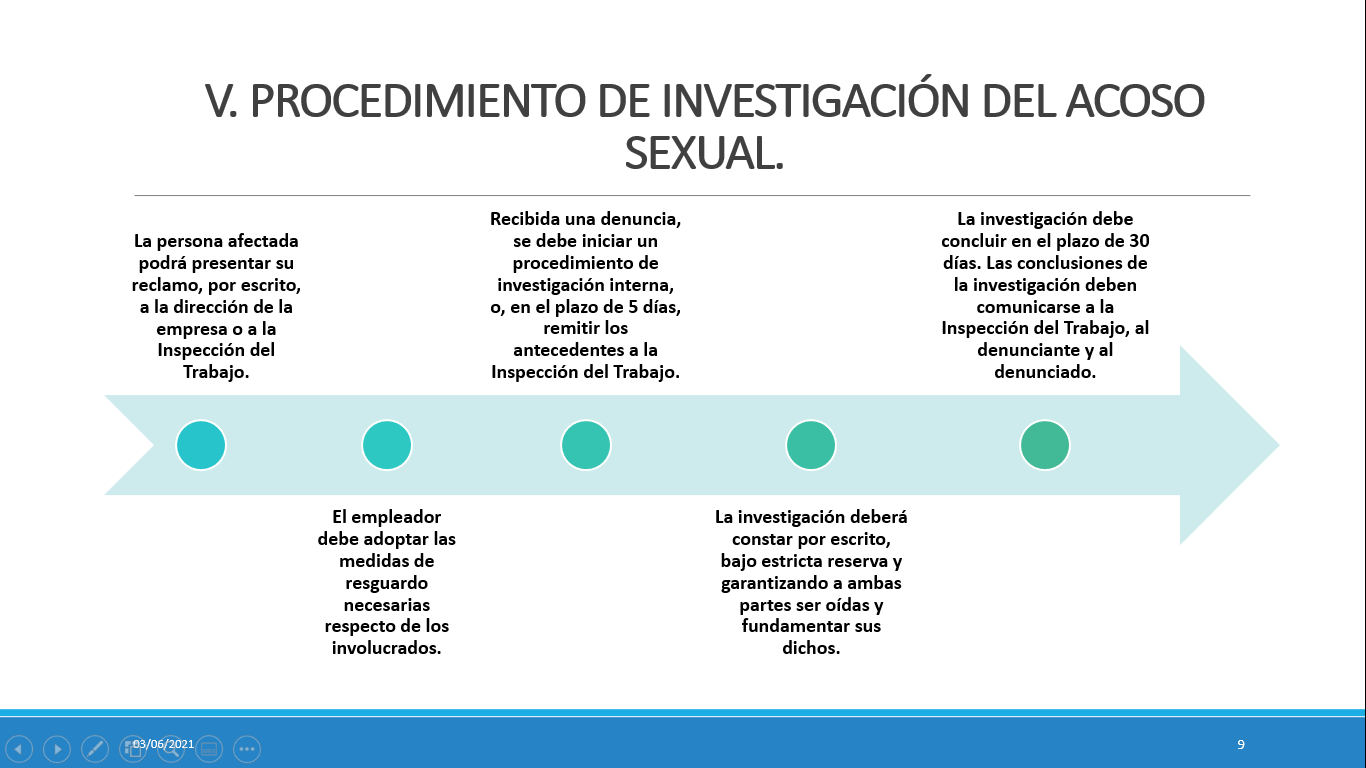 27
Derecho del Trabajo I
Despido indirecto o autodespido
Art. 171 CT. Término de la relación laboral impulsado por el/la trabajador/a, por haber incurrido el empleador en las causales de los números 1 (incluye, entre otras, conductas de acoso sexual), 5 o 7 (incumplimiento grave de las obligaciones del contrato) del artículo 160 CT. 

Víctima de acoso sexual no denuncia (art. 211-A y ss CT) y se autodespide  Riesgo de que un tribunal lo entienda como una renuncia.

OJO! Opción de procedimiento de tutela de derechos fundamentales.
28
Derecho del Trabajo I
Sanciones
Al trabajador que acosa:
Al empleador que acosa:
En general:
Si trabajador invoca falsamente la causal o con la intención de dañar la honra de algún trabajador o empleado, deberá indemnizar; además si fue maliciosamente proceden otras acciones.
Amonestación verbales o escritas
Deberá indemnizar si el trabajador acosado que se autodespidió a causa suya (Art. 171 CT).
Multa por un máx. de 25% de remuneración diaria
Es importante comprender que el procedimiento de tutela laboral de DD. FF. (art. 485) se sigue utilizando en estas materias, y ahí proceden otro tipo de indemnizaciones.
Trabajador acosado puede acudir a la Tribunales a reclamar sus indemnizaciones (años de servicio, aviso previo y demás , con incremento hasta un 80% de indemnizaciones legales), pero empleador queda liberado del recargo en caso que haya cumplido con sus deberes procedimentales.
Despido: Causal disciplinaria del art. 160 N° 1 letra b) y f) CT, sin derecho a pago de indemnizaciones.
Funcionarios públicos y municipales contienen sus normas en sus Estatutos Administrativos correspondientes (2019) “Instructivo sobre la igualdad de oportunidades y prevención y sanción del maltrato, acoso laboral y acoso sexual MALS en los ministerios y servicios de Administración del Estado”
29
Derecho del Trabajo I